Региональный мастер-класс «Система работы педагогов ДОУ по подготовке детей старшего дошкольного возраста к сдаче норм ВФСК ГТО 1 ступени»Взаимодействие с родителями по подготовке детей старшего дошкольного возраста к сдаче норм ВФСК ГТО»
Подготовила:  Белякова В.В.
МДОУ «Детский сад №235»
Ярославль 2019
Торжественная линейка, посвященная вручению знаков отличия ГТО, выпускникам МДОУ
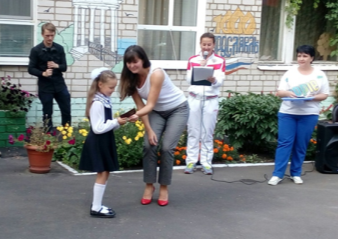 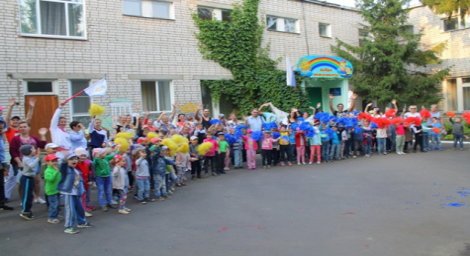 спортивный фестиваль                           «Дети и спорт - будущее России!»
Бегом по Золотому Кольцу «Ярославский полумарафон», участие в забеге на 300м и участие в «FUN RUN»
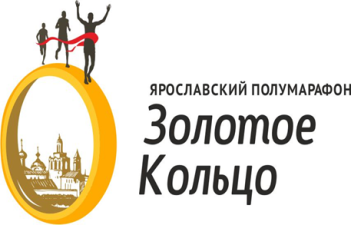 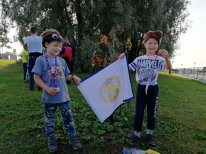 Организационные родительские собрания в группах.
Цель: 
Вовлечение родителей в образовательную деятельность.
План :
Решение организационных вопросов;
Освещение МИП и РИП, в которых принимает участие МДОУ;
 Информация о традиционных спортивных мероприятиях, проводимых как в рамках МДОУ, так и на городском и региональном уровне.
Легкоатлетическая эстафета на приз летчика-космонавта В.В.Терешковой
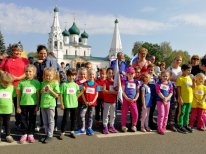 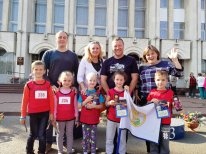 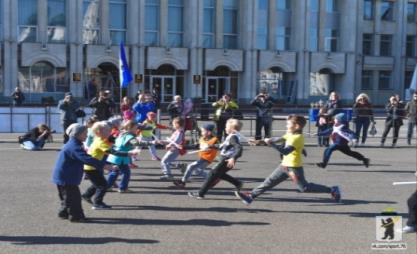 Родительское собрание «Пусть еще я дошколенок, к ГТО готов с пеленок!»
Цель: 
Познакомить родителей с планом подготовки детей к фестивалю «Младше всех!» по сдаче нормативов ВФСК ГТО первой ступени.
План :
Краткая информация о проекте «Организация межведомственного взаимодействия по подготовке детей старшего дошкольного возраста к сдаче норм ВФСК ГТО»
Показ видео ролика «Фестиваль ГТО младше всех».
Показ видео ролика «Торжественное вручение знаков отличия ВФСК ГТО выпускникам»
Информация о регистрации на федеральном сайте www.gto.ru 
Знакомство с тестами и нормативами ВФСК ГТО 1 ступени.
Показ видео ролика «Техника выполнения нормативов».
Создание группы в соцсетях.
Цель:
Вовлечение родителей в сферу педагогической деятельности, их заинтересованности в участии в  воспитательно-образовательном процессе.
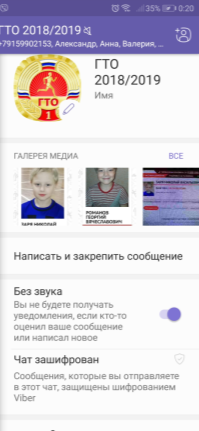 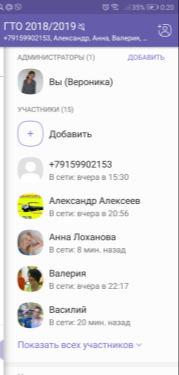 Консультации:
Как научиться ребенка отжиматься
Техника выполнения прыжков с места
Бег
Укрепляем мышцы брюшного пресса и др.
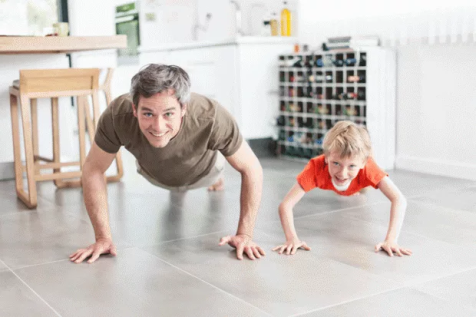 Открытое занятие  « Подготовка юных ГТОшек».
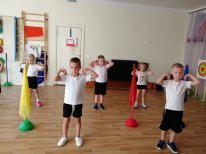 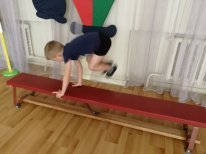 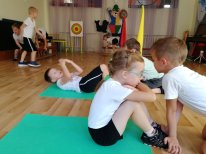 Рождественская лыжня
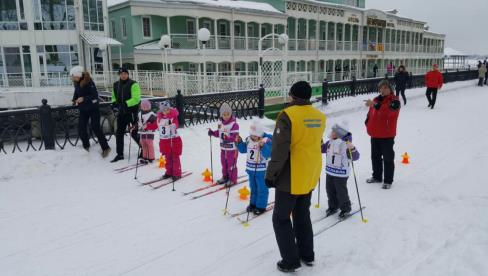 Спортивный праздник «Папа, мама, я! ГТО сдает семья!»
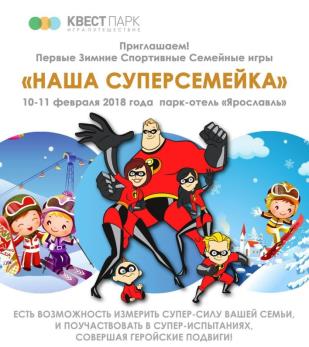 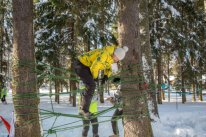 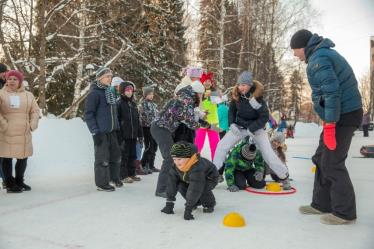 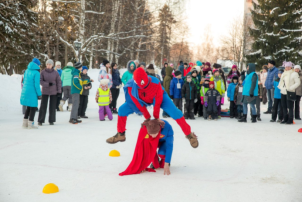 Родительское собрание : «Готовы дети  ГТО сдавать, а мы должны их поддержать!»
Цель :
Информировать родителей об организации, ходе и проведении фестиваля по сдаче нормативов ВФСК ГТО «Младше всех». 
Оформление документации
Организационные вопросы
Группа поддержки
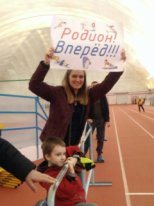 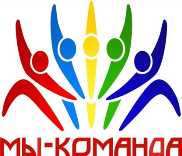 Фестиваль по сдаче нормативов ВФСК ГТО «Младше всех»
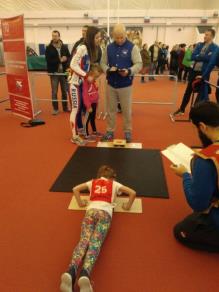 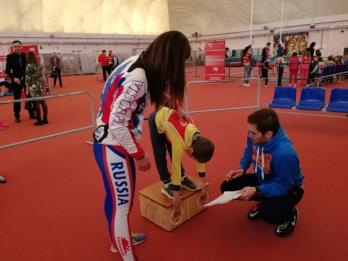 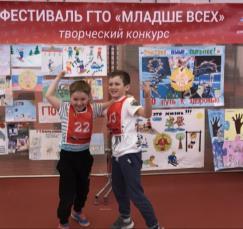